المحاضرة / الاولى
المرحلة / الرابعة
المادة / المنهج والكتاب المدرسي
مدرس المادة/ د. وفاء
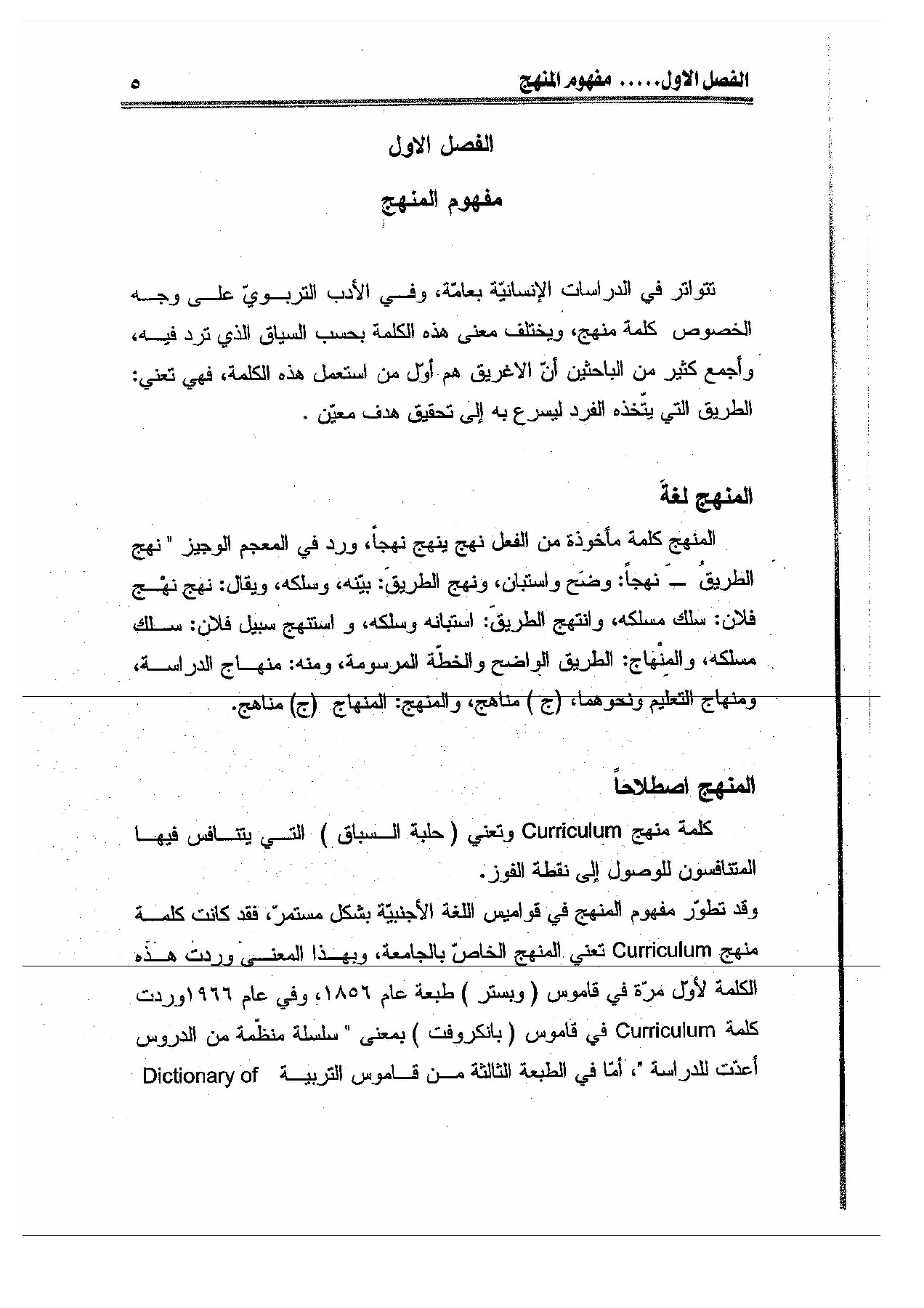 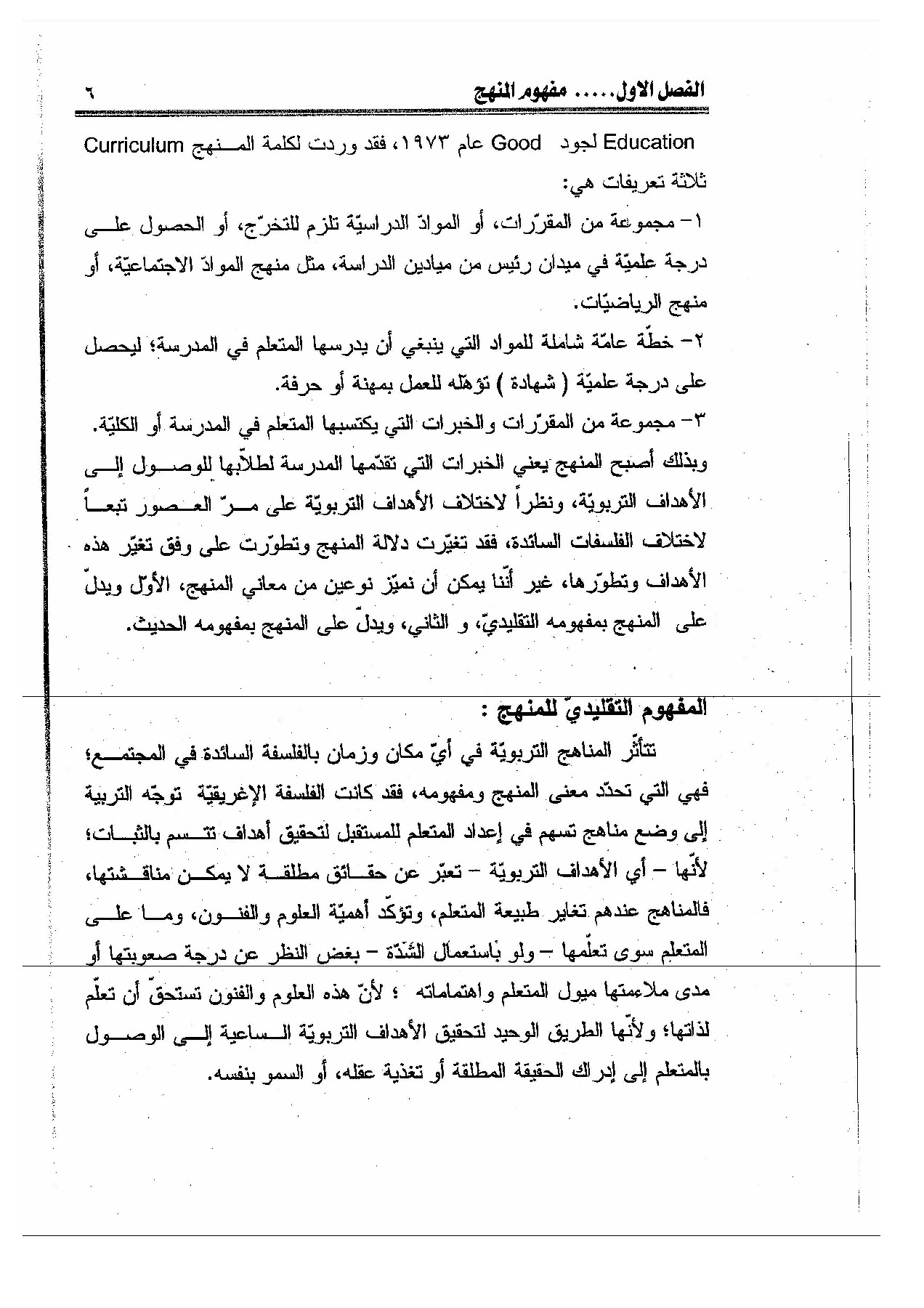 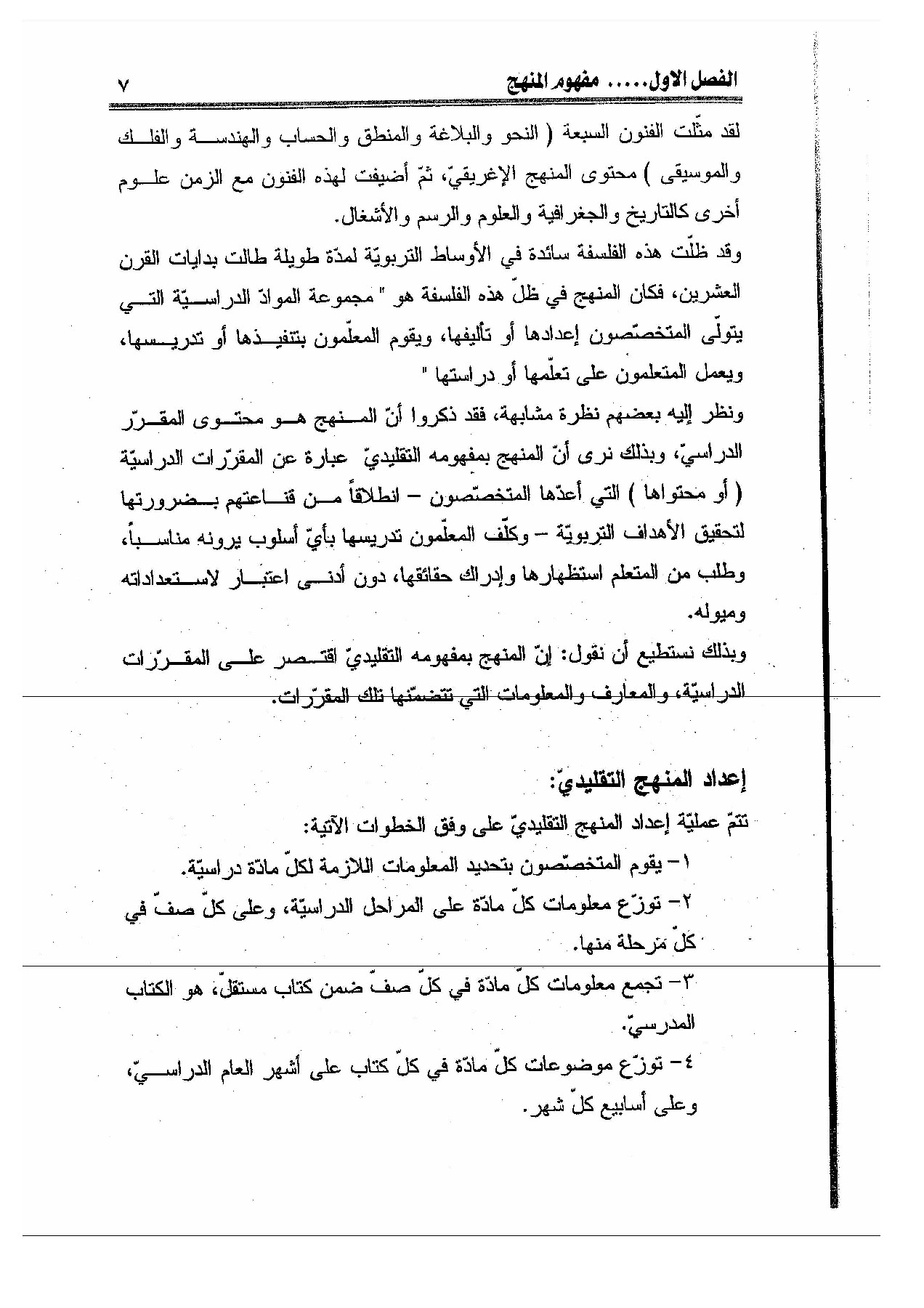 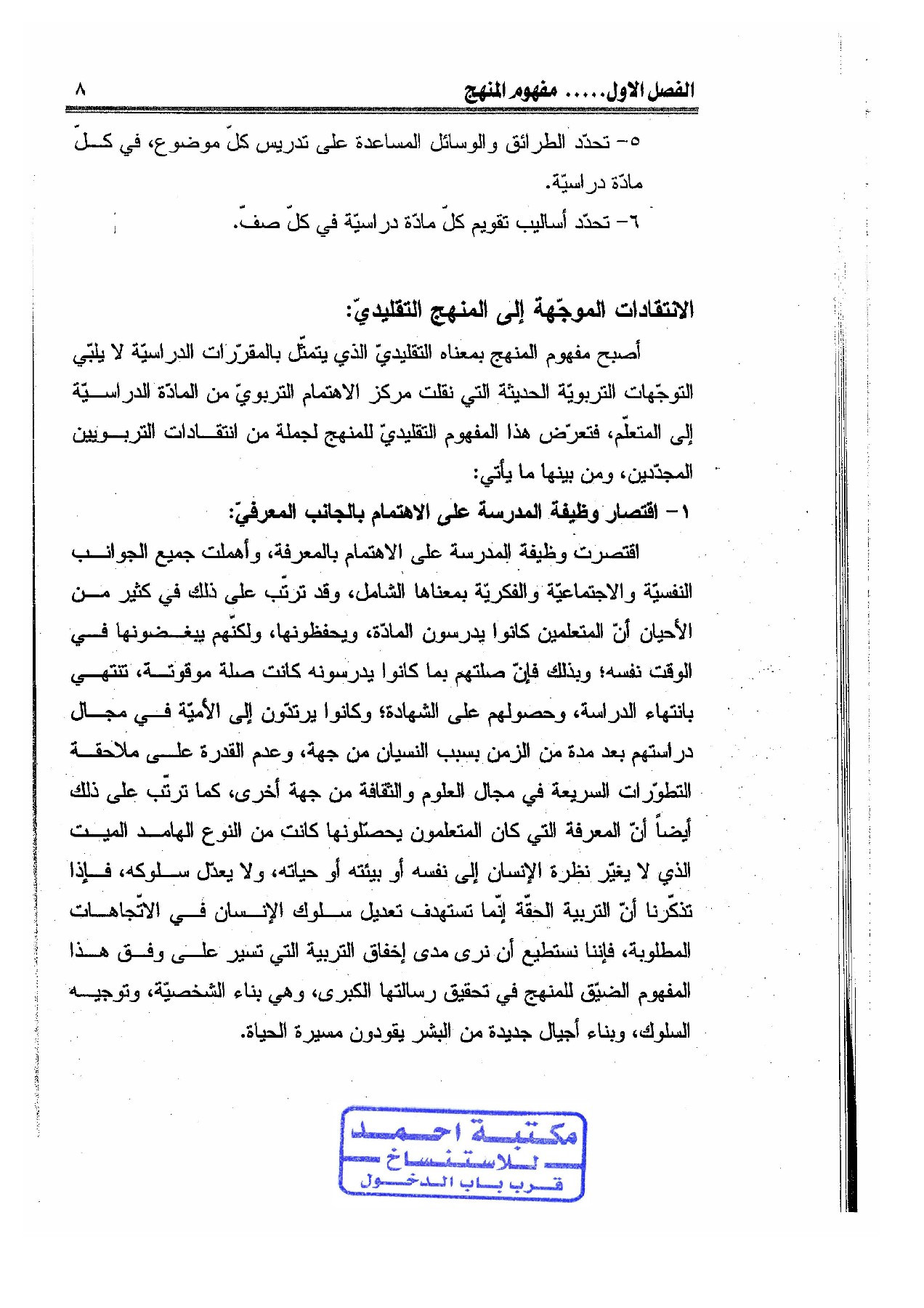 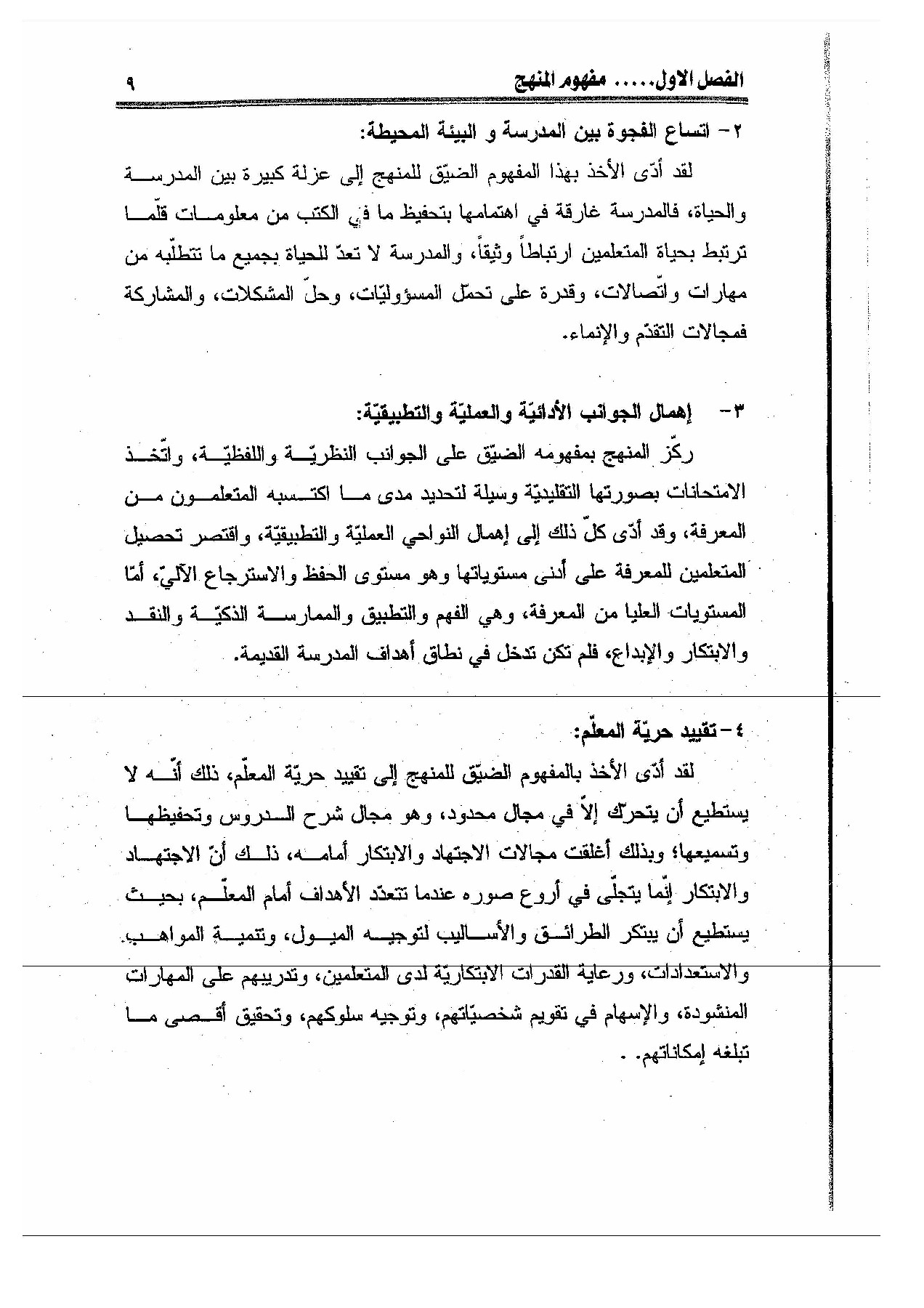 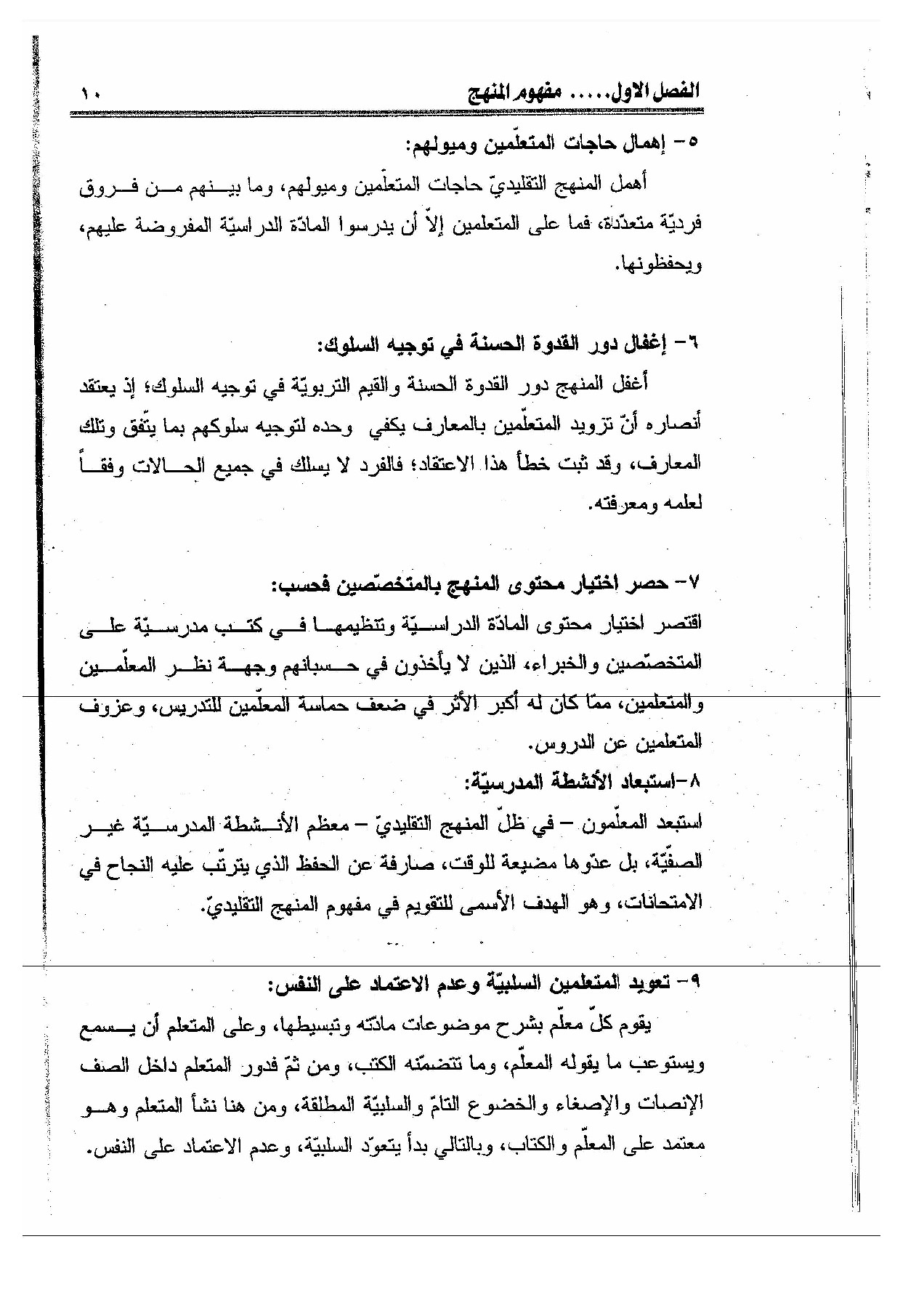 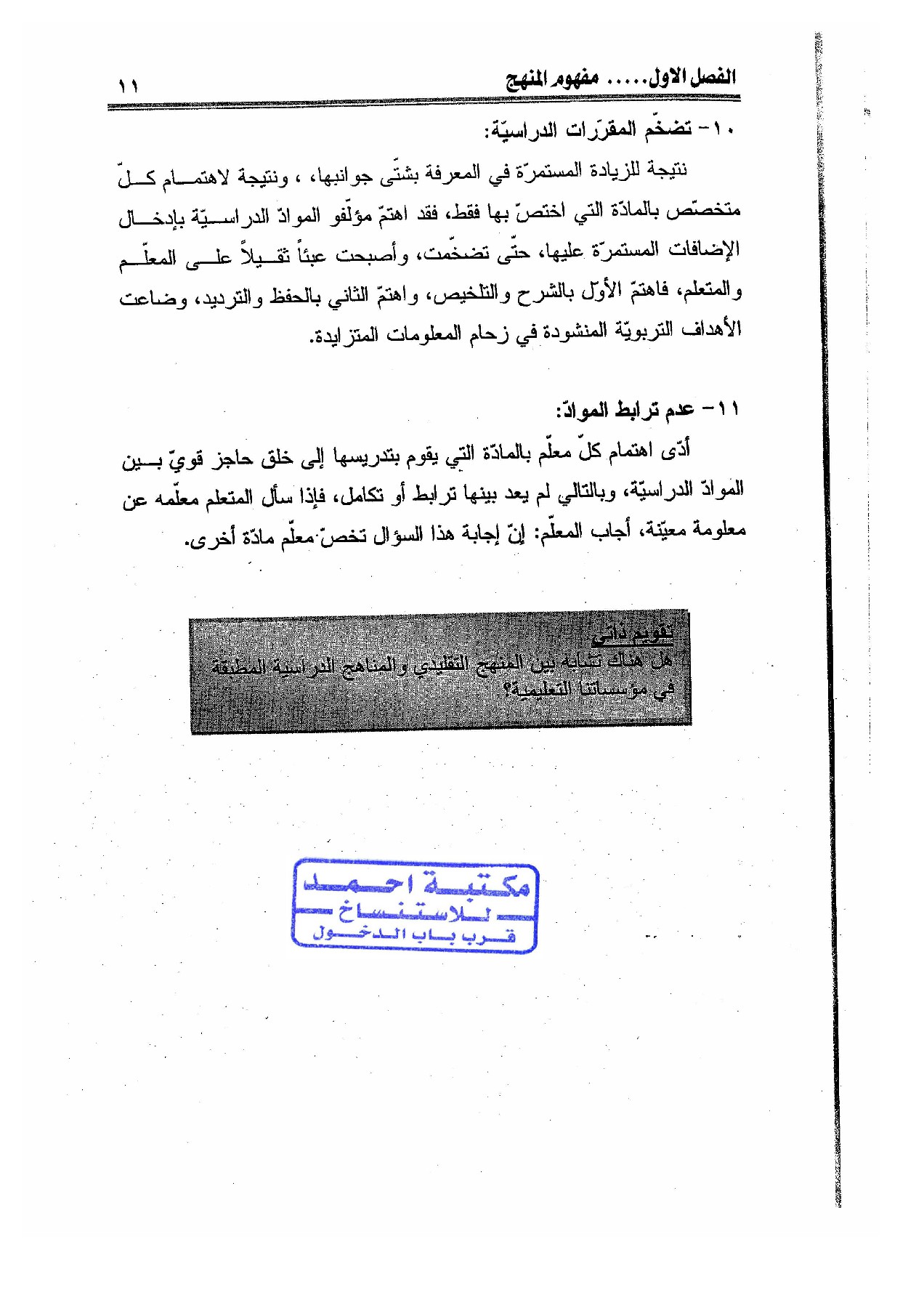 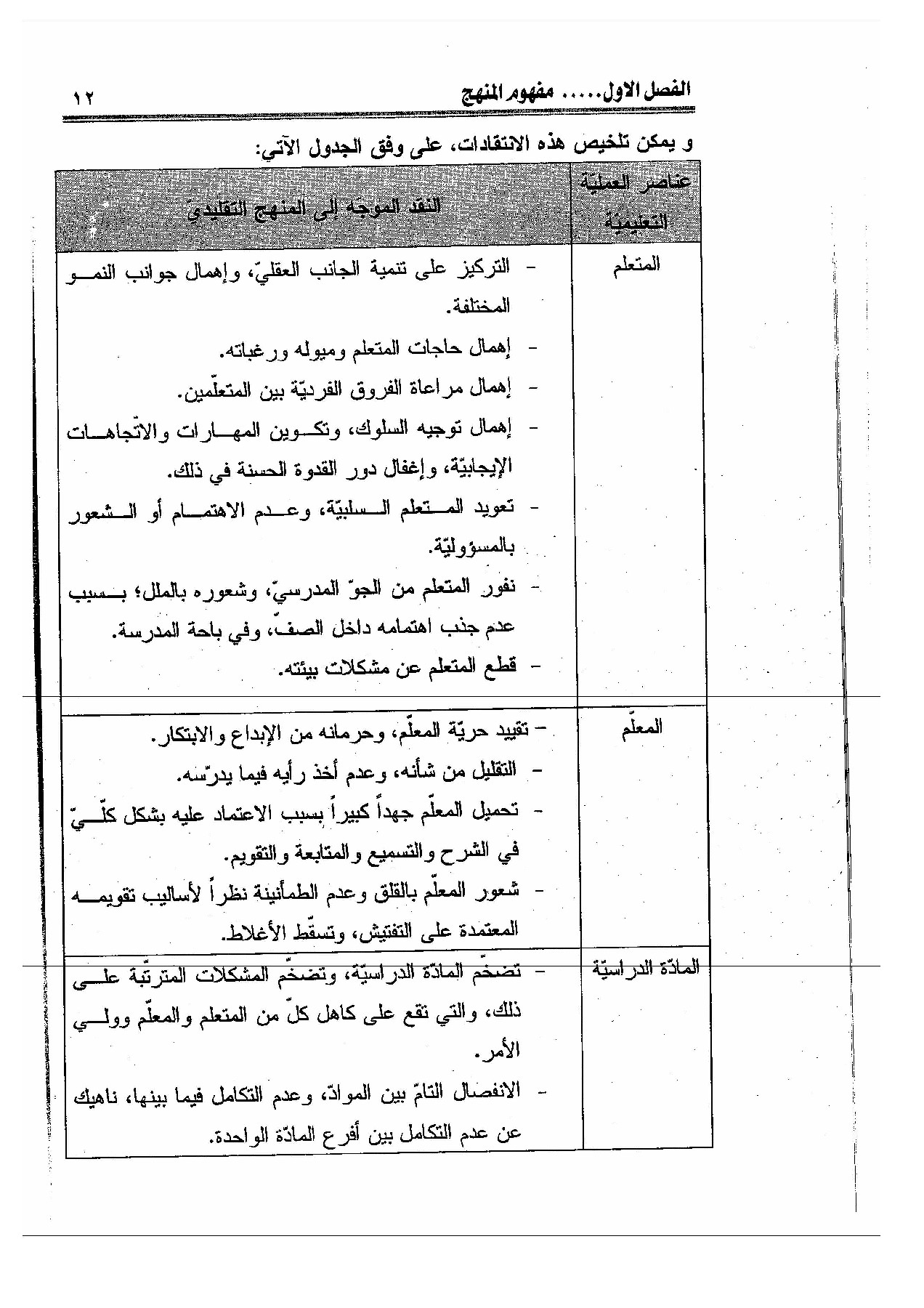 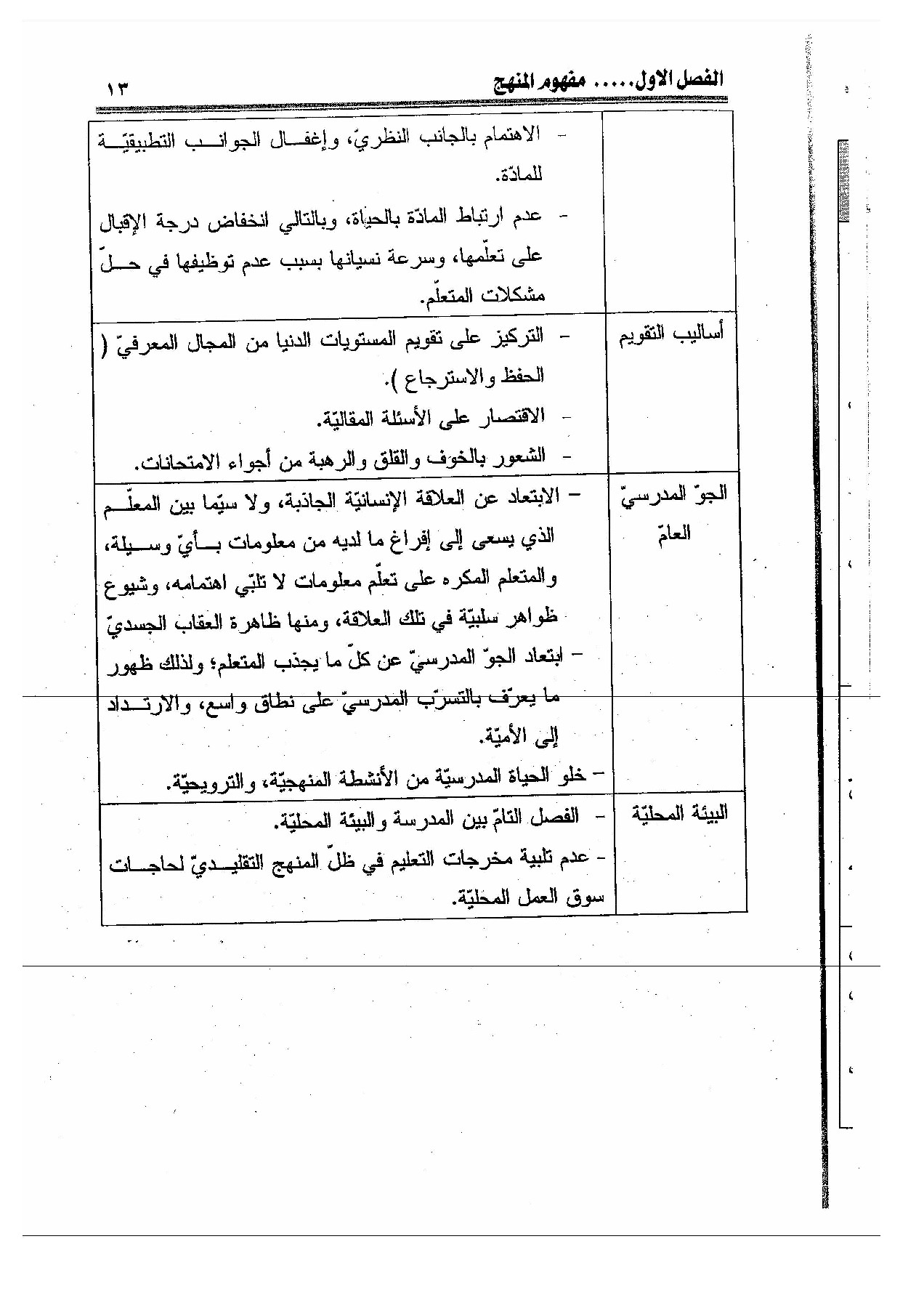